RAPORUN KONUSU
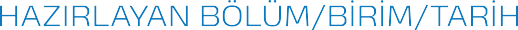